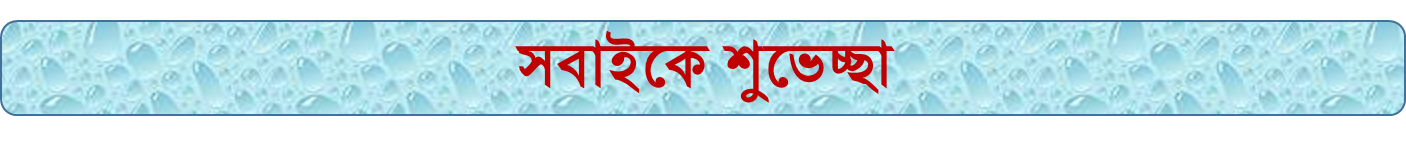 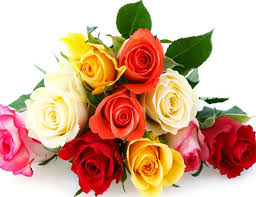 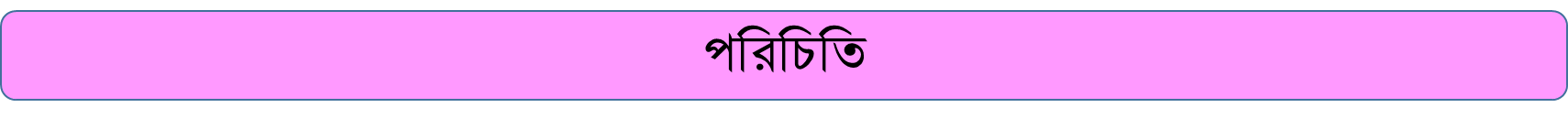 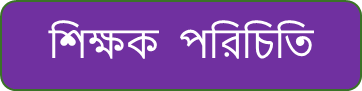 পাঠ পরিচিতি
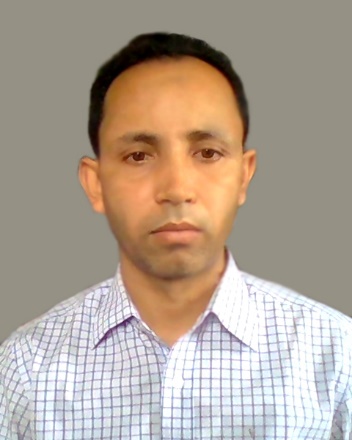 নামঃ শেখ মোহাম্মদ আজিজুল হক
সহকারি শিক্ষক (বাংলা)
মির্জাপুর উচ্চ বিদ্যালয়
শ্রীমঙ্গল,মৌলভীবাজার ।
শ্রেণিঃ নবম /দশম  
     বিষয়ঃ বাংলা ব্যাকরণ 
     সময়ঃ ৪৫ মিনিট
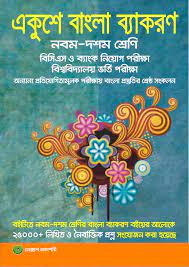 শিখন ফল
এই পাঠ শেষে শিক্ষার্থীরা----- 
      
           ১.তৎপুরুষ সমাস কাকে বলে তা বলতে পারবে;
          ২। তৎপুরুষ সমাসের প্রকারভেদ সংজ্ঞাসহ লেখতে পারবে;
          ৩। ব্যসবাক্যসহ বিভক্তি নির্ণয়ের বর্ণনা দিতে পারবে।
সমাসের পদবিন্যাস
ব্যাসবাক্য
সমস্ত পদ
বিলাত    হইতে     ফেরত
বিলাত ফেরত
পর পদ
পূর্ব পদ
সমস্যমান পদ
সমস্যমান পদ
সমস্যমান পদ
আজকের পাঠ
তৎপুরুষ সমাস
তৎপুরুষ সমাস কাকে বলে?
যে সমাসে পরপদের অর্থ প্রধান বলে বিবেচিত হয় এবং পূর্বপদের বিভক্তি লোপ পায় তাকে তৎপুরুষ সমাস বলে।
পুর্বপদের বিভক্তি লোপে যে সমাস হয় এবং যে সমাসে পরপদের অর্থ প্রধানভাবে বোঝায় তাকে তৎপুরুষ সমাস বলে।
তৎপুরুষ সমাসের পূর্বপদে দ্বিতীয়া থেকে সপ্তমী পর্যন্ত যে কোনো বিভক্তি থাকতে পারে; আর পূর্বপদের বিভক্তি অনুসারে এদের নামকরণ হয়।
উদাহরণ
ভাতকে রাঁধা        ভাতরাঁধা
পূরপদ               বিভক্তি                পরপদ                   সমাসবদ্ধ পদ
চ্যুত
পদ
পদচ্যুত
কে
একক কাজ
১।তৎপুরুষ সমাস কাকে বলে? 
     ২। তৎপুরুষ সমাসে কোন পদের অর্থ প্রধান থাকে লেখ?
তৎপুরুষ সমাসের প্রকারভেদ
১। দ্বিতীয়া তৎপুরুষ সমাস,
         ২।তৃতীয়া তৎপুরুষ সমাস
         ৩। চতুর্থী তৎপুরুষ সমাস
         ৪।পঞ্চমী তৎপুরুষ সমাস
         ৫। ষষ্ঠী তৎপুরুষ সমাস
         ৬। সপ্তমী তৎপুরুষ সমাস
          ৭। নঞ তৎপুরুষ সমাস
          ৮। উপপদ তৎপুরুষ সমাস
           ৯।অলুক তৎপুরুষ সমাস
1। দ্বিতীয়া তৎপুরুষ সমাস
পূর্বপদের দ্বিতীয়া  বিভক্তি –(কে,রে ) ইত্যাদি লোপ হয়ে যে সমাস হয়, তাকে দ্বিতীয়া তৎপুরুষ সমাস বলে। 
যেমন- বিপদকে আপন্ন  = বিপদাপন্ন। --কে—বিভক্ত লোপ
২। তৃতীয়া তৎপুরুষ সমাস
পূর্বপদের তৃতীয়া বিভক্তির ( দ্বারা, দিয়া,কর্তৃক ইত্যাদি) লোপ পেয়ে যে সমাস হয় তাকে তৃতীয়া তৎপুরুষ সমাস বলে ।
যেমন-মন দিয়ে গড়া = মনগড়া –--দিয়ে -বভক্তি লোপ
     শ্রম দ্বারা লব্ধ  =শ্রমলব্ধ –দ্বারা -বিভক্তি লোপ
৩। চতুর্থী তৎপুরুষ সমাস
পূর্বপদের চতুর্থী বিভক্তি (কে,জন্য, নিমিত্ত ইত্যাদি) লোপ পেয়ে যে সমাস হয় তাকে চতুর্থী তৎপুরুষ সমাস বলে।
যেমন- গুরুকে ভক্তি =গুরুভক্তি –কে -বিভক্তি লোপ 
আরামের জন্য কেদারা =আরামকেদারা—জন্য-বিভক্তি লোপ
৪। পঞ্চমী তৎপুরুষ সমাস
পূর্বপদের পঞ্চমী বিভক্তি ( হতে,থেকে,ইত্যাদি) লোপ পেয়ে যে সমাস হয় তাকে পঞ্চমী তৎপুরুষ সমাস বলে।
যেমন-বিলাত থেকে ফেরত =বিলাতফেরত –থেকে-বিভক্তি লোপ
জোড়ায় কাজ
দ্বিতীয়া ও পঞ্চমী তৎপুরুষ সমাসের সংজ্ঞাসহ ১টি করে উদাহরণ দাও।
৫। ষষ্ঠী তৎপুরুষ সমাস
পূর্বপদের ষষ্ঠী বিভক্তির ( র,এর  ইত্যাদি ) লোপ পেয়ে যে সমাস হয়, তাকে ষষ্ঠী তৎপুরুষ সমাস বলে।
       যেমন- রাজার পুত্র = রাজপুত্র ----- র- -বিভক্তি লোপ পেয়েছ
               বটের তল = বটতল --------এর– বিভক্তি লোপ পেয়েছ
৬ ।সপ্তমী তৎপুরুষ সমাস
পূর্বপদের সপ্তমী বিভক্ত (এ,য় ,তে ) লোপ পেয়ে যে সমাস হয় তাকে সপ্তমী তৎপুরুষ সমাস বলে।
যেমন –গাছে পাকা =গাছপাকা-----এ—বিভক্তি লোপ পেয়েছ 
দিবায় নিদ্রা = দিবানিদ্রা--- য় —বিভক্তি লোপ পেয়েছ
গলাতে ধাক্কা =গলাধাক্কা---তে– বিভক্তি লোপ পেয়েছ
৭। নঞ তৎপুরুষ সমাস
ননা বাচক নঞ অব্যয় ( না, নেই, নয়) পূর্বে বসে যে তৎপুরুষ সমাস হয়, তাকে নঞ,তৎপুরুষ সমাস বলে ।
                   যেমন-ন আচার =অনাচার         উত্তর সব না বাচক হবে 
রাজি নয় = নারাজ
উপপদ তৎপুরুষ সমাস
যে পদের পরবর্তী ক্রিয়ামূলের সঙ্গে কৃৎ-প্রত্যয় যুক্ত হয় সে পদকে উপপদ তৎপুরুষ সমাস বলে।
 যেমন-জলে চরে যে =জলচর 
ছেলে ধরে যে = ছেলেধরা 
পকেট মারে যে =পকেটমার
অলুক তৎপুরুষ সমাস
যে তৎপুরুষ সমাসের পূর্বপদের দ্বিতীয়া বিভক্তি লোপ হয় না,তাকে অলুক তৎপুরুষ সমাস বলে।
গায়ে পড়া=গায়েপড়া 
তেলে ভাজা =তেলেভাজা
দলীয় কাজ
শপলা দল
সমাস কত প্রকার কী কী লেখ ।
গোলাপ দল
তৃতীয়া তৎপুরুষ সমাসের –সমস্তপদ 
যেমন –মধুমাখাঁ,মনগড়া- ব্যাসবাক্য ও বিভক্তি নির্ণনয় কর ।
জবা দল
গায়েপড়া,ঘিয়েভাজা –ব্যাসবাক্যসহ সমাস নির্ণয় কর ।
মূল্যায়ন
১। তৎপুরুষ সমাসের কোন পদের বিভক্তি লোপ পায়? 
            ২। যে যে পদে সমাস হয় ,সেই পদকে কী পদ বলে?   
           ৩। তৎপুরুষ সমাসের কোন পদের অর্থ প্রধান বোঝায়?   
            ৪। পূর্বপদের বিভক্তি লোপ না পেয়ে যে সমাস হয় তাকে কী সমাস বলে ?
বাড়ির কাজ
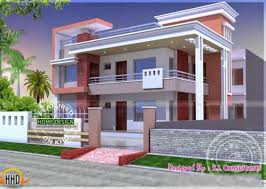 খাঁচাছাড়া,দুঃখপ্রাপ্ত,জ্ঞানশুন্য, ব্যাসবাক্যসহ সমাস নির্ণয় কর ।
সবাইকে  ধন্যবাদ
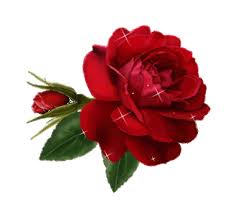